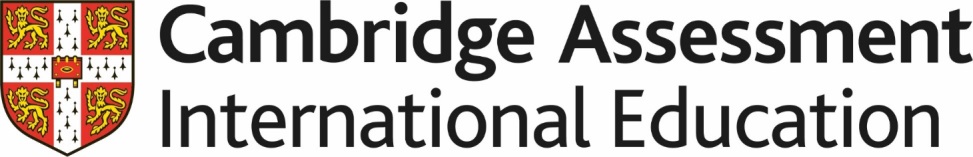 Teaching Pack – AO4 Evaluation
Understanding business activity

Cambridge IGCSETM
Business 0450
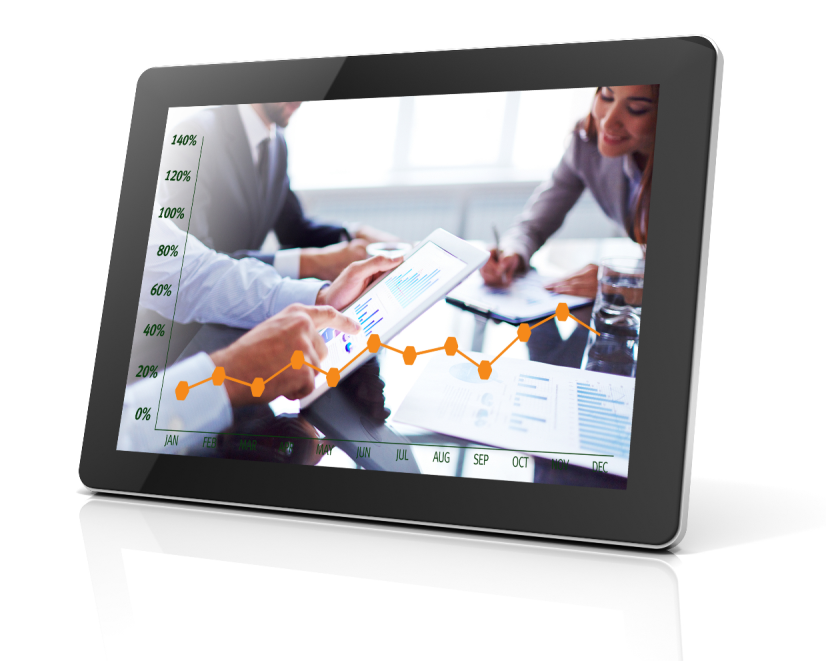 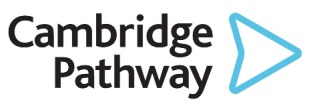 Version 1
AO4 Evaluation
In the exam, you will need to be prepared to present developed arguments, reasoned explanations, and be able to make recommendations, judgements and justified decisions in given situations
When talking about evaluation skill, we are referring to the need to weigh up arguments for an against something and reach a supported, reasoned and justified decision or conclusion.
AO4 Evaluation: Example 1
The most straight forward judgements are the ones where you have to decide between two options and justify which one you think is the best.


This is something you have probably done on many occasions, but he important thing is to make sure that you explain or justify your decision.
If you think Option 1 is better than Option 2, you need to do more than just say it, but give reasoned explanations as to why you think Option 1 is better than Option 2.
Essentially you need to weigh up, prioritise and make a supported judgement
Is option 1 better than option 2, in a given situation?
AO4 Evaluation: Example 2
Martin has had a successful year with his cleaning business.  He is now looking for growth opportunities and is considering a joint venture with another cleaning firm. Martin has two options1. Enter into a joint venture with another cleaning firm or;2. Stay as he is and look for other opportunities
Which is the better option for Martin? Justify your answer
Discuss the pros and cons of Martin entering into a joint venue with another cleaning firm
Discuss the pros and cons of Martin staying as he is
Make your choice on which you think is the better option.  Give explanations as to why you think that option is better than the other option, saying why.  Be sure you have weighed up the arguments for both options before arriving at your supported and justified conclusion.
AO4 Evaluation: Summary
If you are asked to give an opinion on something, the opinion itself is not evaluative, but if you explain how and why you have reached that point of view, you are on your way to being evaluative with your answer
By including statements about how and why you came to decisions allows you to develop arguments and make justified decisions which you can support.

Now think back to the activity you have just done
To what extent did you identify and explain the points that supported your decision?
[Speaker Notes: Give learners a few minutes to reflect on the question and how well they did this.  Explain to them that their judgement on the extent to which they did is an evaluative skill in itself]
AO4 Evaluation: Example 3
You might also get a wider evaluative question. Is X the best way to do Y?
This type of question does not directly give you anything to compare X with, so to compare and contrast you need to use your business knowledge of the alternative proposed.
Just make sure any advantages and disadvantages you consider are in the context of the scenario given before you give your conclusion.
Ginny runs an equestrian business. Customers pay for their horses to be stabled.  Do you think the best way for sole trader Ginny to improve profit margins is to reduce costs?
If Ginny reduces her costs it will help to improve profit margins because …
However, Ginny needs to be careful if she does this because ...
Ginny could look at increasing her prices as an alternative as this will …
But she needs to think about this carefully as it might mean …
On balance, I think that best way for Ginny to improve profit margins is to … I think this because … I think this is better than the alternative of … because …
[Speaker Notes: The aim is to show the structure is understood in HOW to answer the question]
AO4 Evaluation: Summary
Your judgement, recommendation or justification should be based on the evidence
You must show that you have understood the issues being discussed and that you can relate them to the scenario so you are answering in context
Arrive at a judgement when you have to make a decision,  making sure there is support for your reasoning and why
You must ensure that your answer is in the context of the business the question is about, as these types of questions will allocate marks for knowledge, application and analysis as well
Worksheet A – Rank in order of importance and justify
You are having a discussion with a friend about which factor is the most important when deciding which type of business ownership to set up as. 

You both recognise that they are all important, but if you had to decide that one was more important than the others, which would you chose?  You must justify your answer.
Which do you consider to be the most important factor when deciding which type of business ownership to begin a new business?
Rank the issues on Worksheet A in order of importance, with 1 being the most important and 4 being the least important.
[Speaker Notes: Hand out Worksheet A.
Remind learners that they need to explain why they have made their choice, but this also means explaining why they don’t think the other factors aren’t quite as important.  They need to develop arguments for their decision which they can support with reasoned explanation.]
Building an answer
You will need to use Worksheet B to help build your answer to the question below. We will work through it step by step.
JonJo owns a small design agency business. It is a Private Limited Company (Ltd).  In recent months sales have been increasing as his reputation as someone who successfully completed projects has spread.  As a result of his success, JonJo is struggling to keep up with demand and has recruited three more designers.  He needs to purchase more computer equipment and computer software. He is thinking of taking out a business bank loan to finance the purchase of the new equipment.
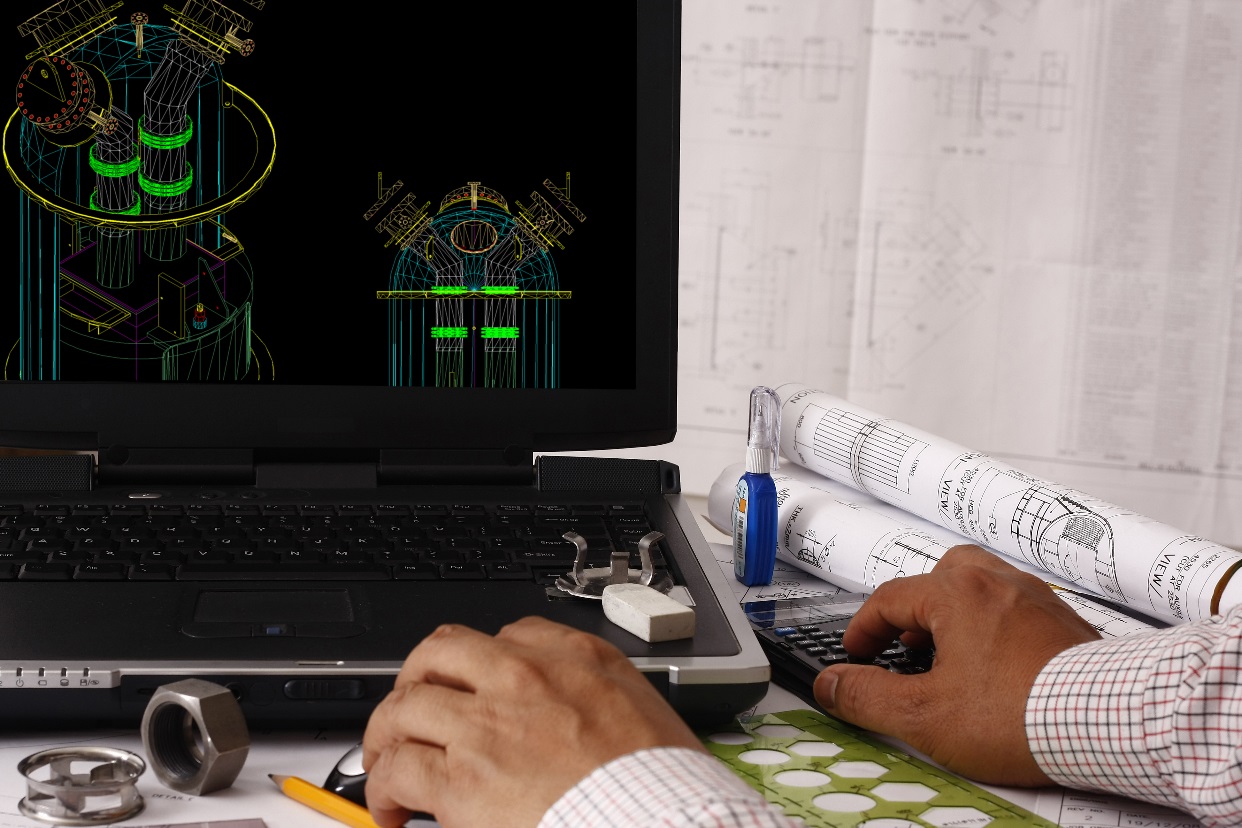 Question:
Do you think a business bank loan is the best source of finance for JonJo to purchase the new equipment he needs? Justify your answer
Step 1 – identify what the question is asking
Question:
Do you think a business bank loan is the best source of finance for JonJo to purchase the new equipment he needs? Justify your answer

.
The question is about how JonJo should finance the additional equipment he needs in order to continue delivering the high standard of service he already is.

To answer this question you must first show you know what a bank loan is as a source of raising finance, before you consider other sources that may be suitable as alternatives for this purchase with the form of ownership he has. This is the knowledge element.
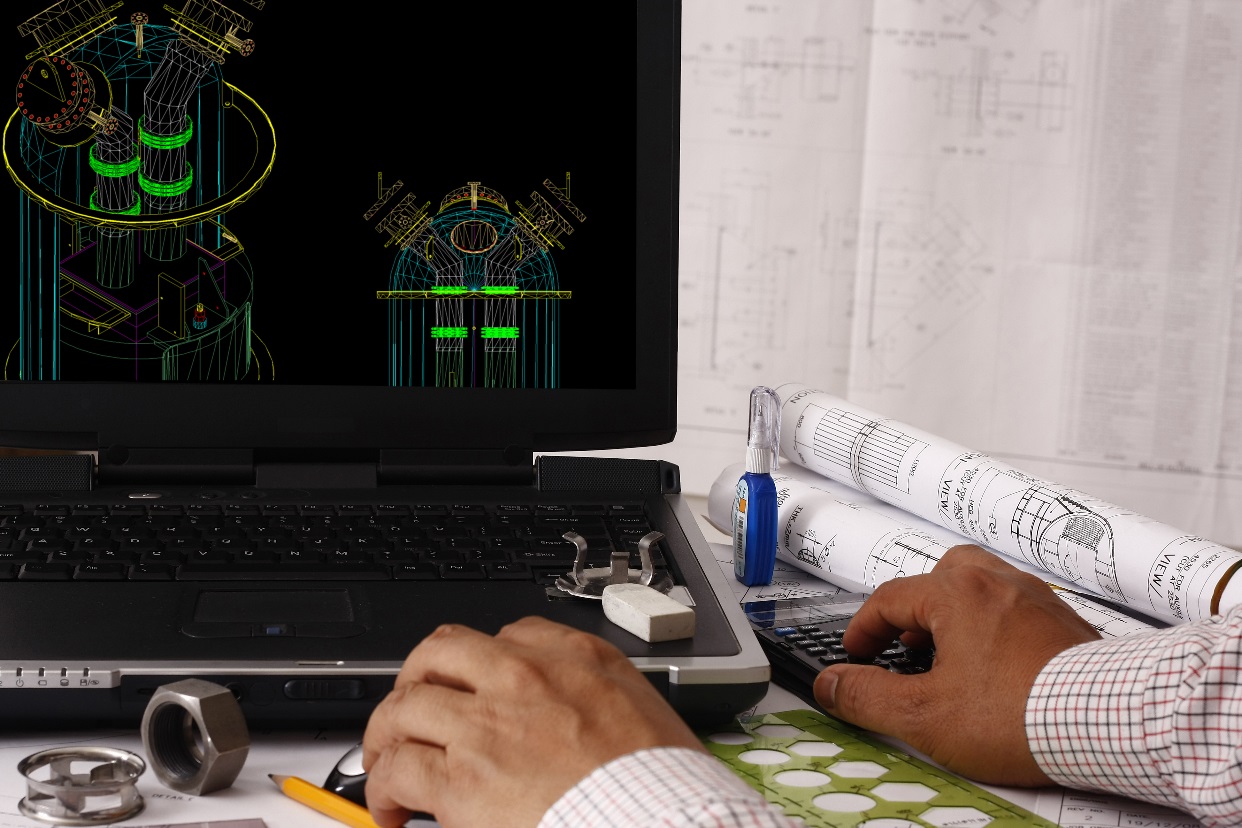 Step 2 – how to weigh up the options in the context of the business
Question:
Do you think a business bank loan is the best source of finance for JonJo to purchase the new equipment he needs? Justify your answer.
Now identify other sources of finance that might be available to JonJo to consider as alternatives. 

You need to explain the issues that JonJo needs to consider for each source of finance you have identified as possible options.  This means analysing the pros and cons of each source of finance in the context of his business. This is the analysis part of the question. You then need to make a judgement on whether the bank loan is or isn't the best source of finance for him for purchasing the new equipment.

Here, you need to weigh up the evidence, and then offer justification for your decision.
Step 3 – what the content looks like
Question:
Do you think a business bank loan is the best source of finance for JonJo to purchase the new equipment he needs? Justify your answer

.
Make sure there are plenty of references to the small design agency business throughout your answer.  Start by analysing the pros of using a bank loan.  Issues to discuss could include; the bank won’t have a say in how JonJo runs his business, the bank won’t be entitled to any of the profits, the interest on the loan can be deducted as a business expense and it gives him time to pay over a period of time.  Then the cons: it does mean that JonJo has to make the repayments which could impact on his cashflow position and interest needs to be paid  on top of that.  He is committing himself to an expense over a period of time and needs to consider if he can afford this.  There is a small chance the bank won’t lend to him.
Step 3 – what the content looks like
Question:
Do you think a business bank loan is the best source of finance for JonJo to purchase the new equipment he needs? Justify your answer
.
JonJo could also issue new share capital privately.  This gives him cash he doesn’t need to pay back and if the business loses money or goes bankrupt he won’t need to pay back the money to the shareholders.  However this comes at a cost in that JonJo would have to share the profits with the investors (shareholders), and as co-owners they have rights to be part of major decision making so he would need to take into account his shareholder’s interest when making business decisions. However, as he is a private limited company, there will only be a few shareholders and it is likely JonJo owns more than 51% of the shares anyway, and therefore has control over the major decisions.
JonJo also has the option of leasing the equipment he needs.  This means he will always have the latest equipment and serving and maintenance included in the lease.  However, JonJo would never own the equipment.
Step 3 – what the content looks like
Question:
Do you think a business bank loan is the best source of finance for JonJo to purchase the new equipment he needs? Justify your answer
.
An overdraft isn’t a suitable source of finance for purchasing equipment as it is source of finance used as a solution for a short term cash flow problem, of up to 30 days. JonJo could also consider using retained profit if he has enough to cover the expense.  This is money that doesn’t need to be paid back as it isn’t borrowing, however, he would need the agreement from the shareholders and it is money that could also be used for other things.

You need to weigh up the evidence - the pros and cons of each relevant source and make a decision on whether you think the bank loan is the best source of finance for purchasing the equipment, giving supported reasons for your answer, and why you think your chosen source is better than the alternatives, and why.
Step 4 – writing your answer
Question:
Do you think a business bank loan is the best source of finance for JonJo to purchase the new equipment he needs? Justify your answer
.
Now use the notes you have made to write your own answer to this question.

Use your knowledge and the content of the model answer from step 3 to help you. Remember, to analyse each source of finance’s pros and cons in the context of the business, before you reach your justified recommendation on whether the bank loan is or isn’t the best source for JonJo and why, using the evidence you have to support this.
Plenary
Be prepared to share your answer with the class.
You will receive feedback on your answer which you should use to make corrections and improve your work.
Use the worksheet as a checklist to ensure your structure and content is accurate.